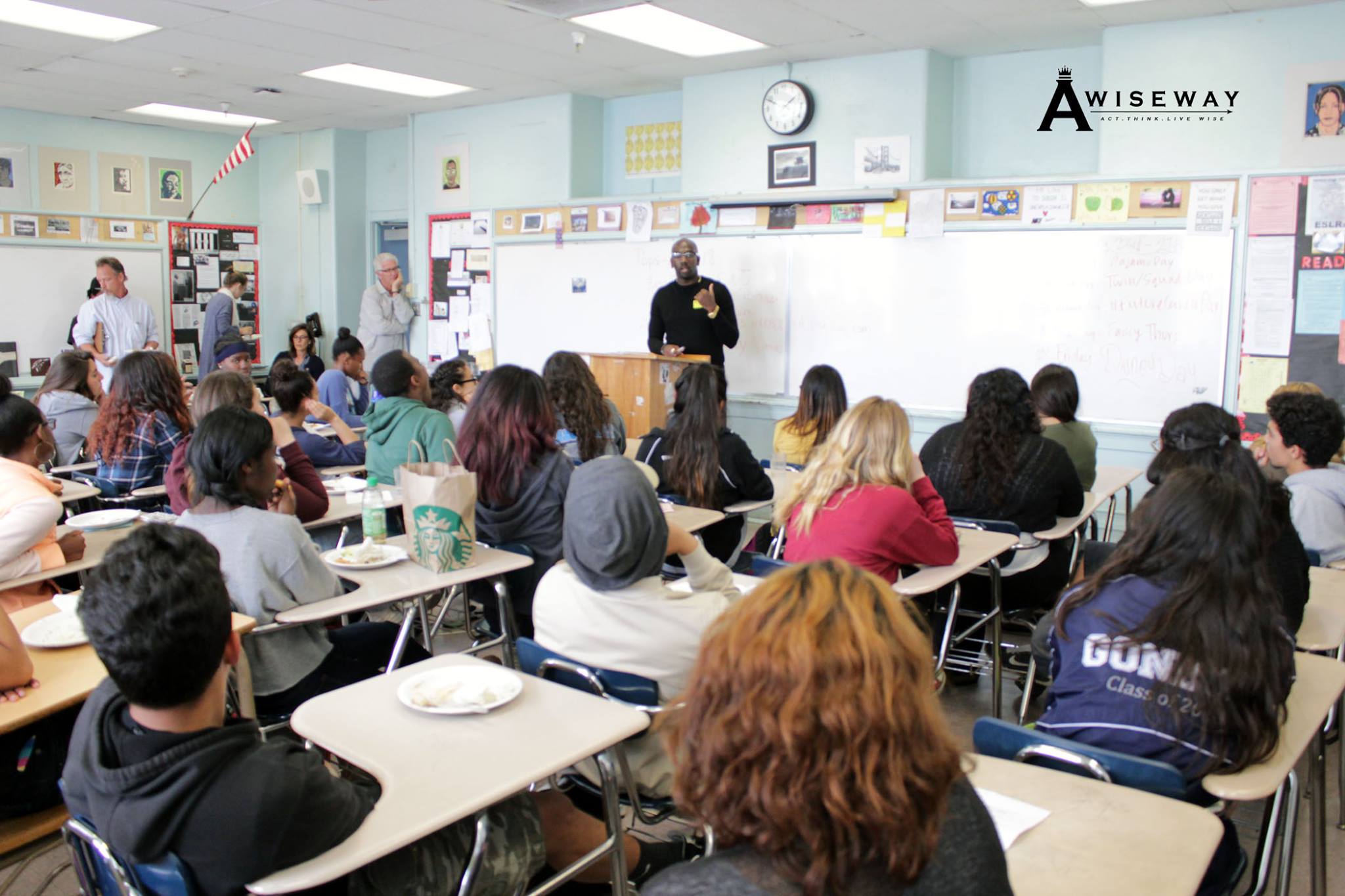 CYRUS THE SOLUTION
Community & Youth Empowerment Expert
Chapter 1: Childhood & Family
OUR VISION
Creativity is the key to success in the future, and primary education is where teachers can bring creativity in children at that level keep growing lorem ipsum dolor sit amet.
Childhood
Birth to 3rd Grade
Part One:
Mother on drugs & father sold drugs
Uncle (Gun Story)
Jail & Drugs (the fight of my mother)
Hand Burn
Dad telling me he hit my mother
Moved 6 times (Worst being car lot – Best being by Elks)
Different Schools
Genoa Elementary (Best Friend)
Childhood
4th Grade to 8th Grade
Part Two:
Taken from my mother to move in with my father
Brother one month apart
Step Mother (Negativity for my father)
Drug dealer (stolen cocaine)
Father never missed one game
Chapter 1: Childhood & Family
Chapter 2: Highschool & Knowledge
OUR VISION
Creativity is the key to success in the future, and primary education is where teachers can bring creativity in children at that level keep growing lorem ipsum dolor sit amet.
Highschool
Sports & Girl’s | 9th-11th
Part One:
Girlfriend’s (story of “hater”)
Asked what grades did i need to get
Questioned Everything (Columbus, July 4th, Hitler Story)
Took anger out on bball court
Turning Point
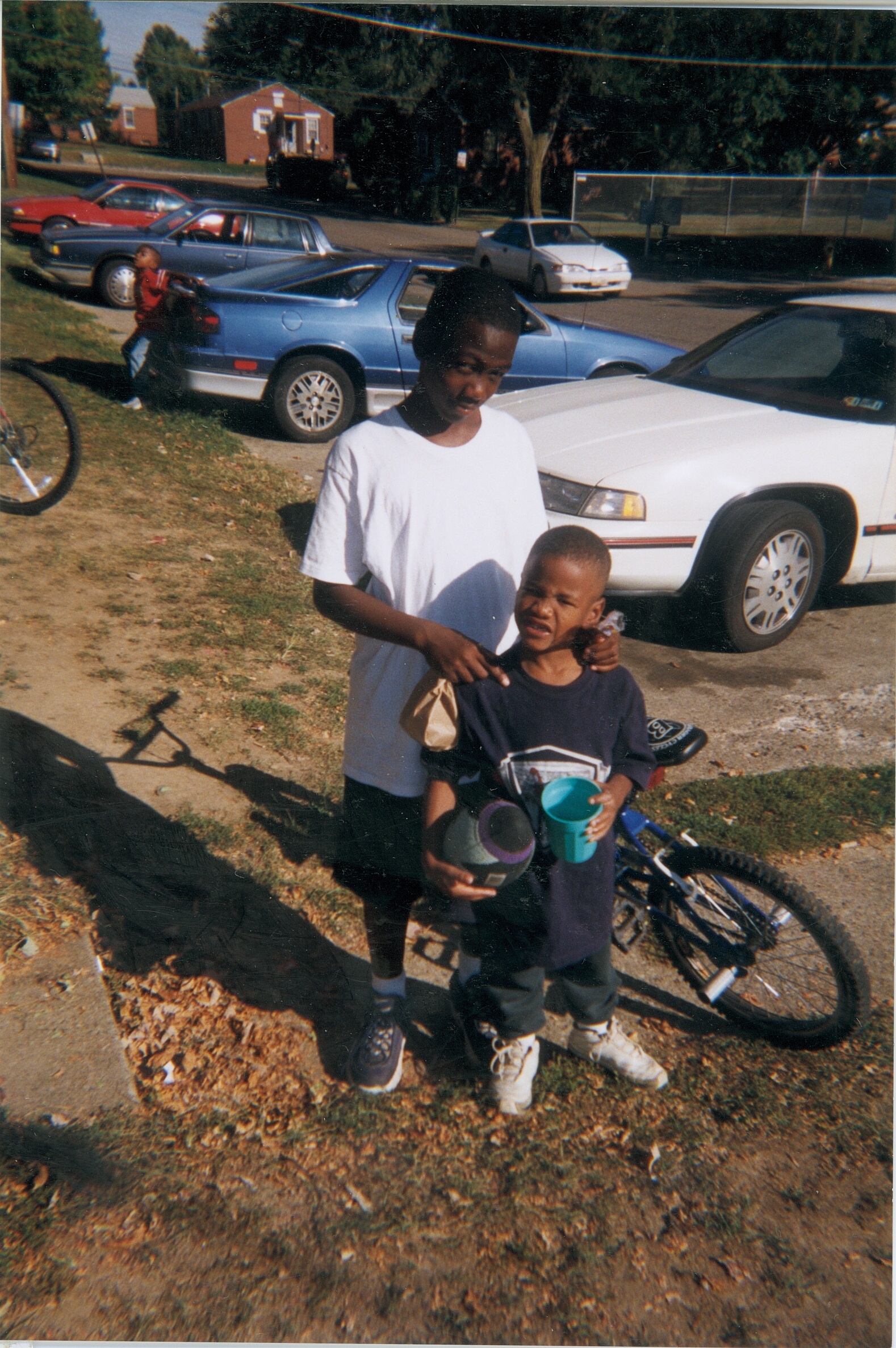 OUR VISION
Creativity is the key to success in the future, and primary education is where teachers can bring creativity in children at that level keep growing lorem ipsum dolor sit amet.
Highschool
12th Grade - Knowledge
Part Two:
Looking at my little brother’s closet changed my life
4.0 gpa
Boys and Girls Club Programs
All Honesty LLC
Understood where my anger came from (Love issues from mother)
Sportsmanship Award
Billy Relford Story
OUR VISION
Creativity is the key to success in the future, and primary education is where teachers can bring creativity in children at that level keep growing lorem ipsum dolor sit amet.
Chapter 3: College Days
College
Music & Marketing
Part One:
Wrong reasons for college (family)
Used the financial aid checks for living
Toured the country
Argued with Professors about Marketing
Music with a purpose
MGK, Kid Cudi, & Big Sean
College
Community Work
Part Two:
Humanitarian Award for Community Work
Back Pack Giveaways, Turkey Giveaways, Christmas Gifts, Coats Drives
$250,000 donated
Chapter 4: Real Life
OUR VISION
Creativity is the key to success in the future, and primary education is where teachers can bring creativity in children at that level keep growing lorem ipsum dolor sit amet.
Real Life
Pursuing Music
Part One:
Still didn’t have happiness although I was making money and touring
Moved to Atlanta to further Music Career
Getting deal offers
Forced to be something that I’m not in music for money
Real Life
Reality Check
Part Two:
Seen the same thing with my youngest brother as I seen with Cadiz
Always returned to helping the youth (forgot about little brother though)
Full trunk and faith
OUR VISION
Creativity is the key to success in the future, and primary education is where teachers can bring creativity in children at that level keep growing lorem ipsum dolor sit amet.
Real Life
Tested and Awakened
Part Three:
Homeless but got a job offer that made me question my integrity (alcohol company)
Youth being lied to by someone not knowing that they are lying. Indoctrination again
Damon Wayans Radio (Diabetes)
Conversation with my mother about how she got on drugs
Chapter 5: Career
OUR VISION
Creativity is the key to success in the future, and primary education is where teachers can bring creativity in children at that level keep growing lorem ipsum dolor sit amet.
Career
Books & Speaking
Part One:
Released 3 books (importance of reading story)
A Wise Way Website
Volunteering (P.O.P.S, CreateNow, NCF…etc)
Wrote program and book specifically for youth to understand how to be great!
Speaker of the Year
OUR VISION
Creativity is the key to success in the future, and primary education is where teachers can bring creativity in children at that level keep growing lorem ipsum dolor sit amet.
Career
Falling Forward
Part Two:
7 Steps to Discover Your Inner Greatness
Identify What You Love to Do
Research It
Understand Who You Must Become
From Final to First
Stop Distracting Yourself
Speak About Your Goals to Everyone
Reevaluate & Perfect
Rolex Story
OUR VISION
Creativity is the key to success in the future, and primary education is where teachers can bring creativity in children at that level keep growing lorem ipsum dolor sit amet.
I NEED YOUR HELP
Problems You Face Today
Come up with some questions for me to answer for you all publicly
How do you feel your learning could be improved?
#1 thing you wish could change in school?
Instagram
@Awiseway
Twitter
@CytheSolution
Facebook
CyrustheSolution
FREE BOOK FOR TESTIMONY